6б. СКРЕЩИВАЮЩИЕСЯ ПРЯМЫЕ(Призма, пирамида)
Упражнение 1
Укажите прямые, содержащих рёбра правильной треугольной призмы, скрещивающиеся с прямой: а) AB; б) AA1; в) AB1.
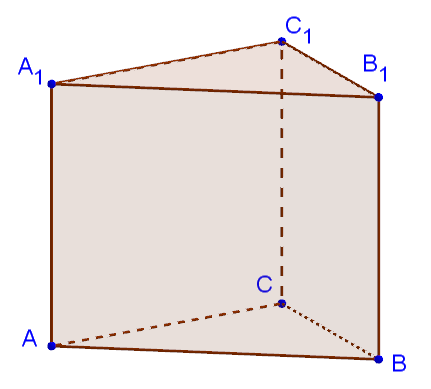 Ответ: а) CC1, A1C1, B1C1;
б) BC, B1C1;
в) BC, CC1, A1C1.
Упражнение 2
Как расположены прямые AB1 и BC1, проходящие через вершины призмы ABCA1B1C1?
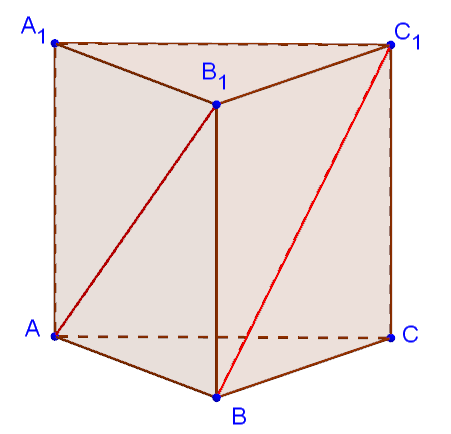 Ответ: Скрещиваются.
Упражнение 3
Сколько имеется пар скрещивающихся прямых, содержащих рёбра правильной треугольной призмы?
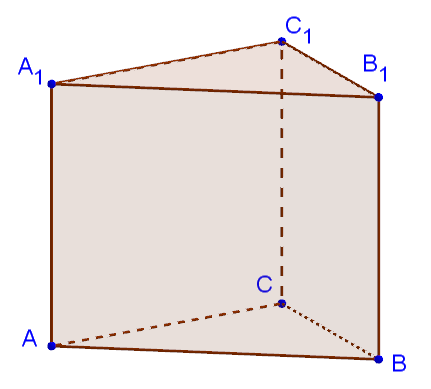 Упражнение 4
Укажите прямые, содержащих рёбра правильной шестиугольной призмы, скрещивающиеся с прямой: а) AB; б) AA1.
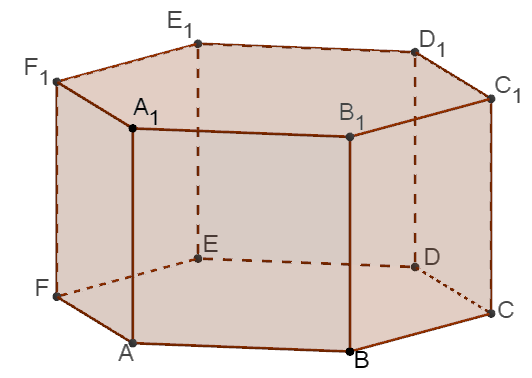 Ответ: а) CC1, DD1, EE1, FF1, B1C1, C1D1, D1E1, E1F1, A1F1;
б) BC, CD, DE, EF, B1C1, C1D1, D1E1, E1F1.
Упражнение 5
Как расположены прямые AB1 и BC1, проходящие через вершины призмы ABCDEFA1B1C1D1E1F1?
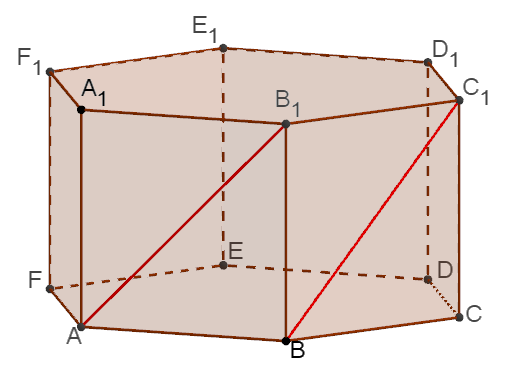 Ответ: Скрещиваются.
Упражнение 6
Как расположены прямые AB1 и BC1, проходящие через вершины призмы ABCDEFA1B1C1D1E1F1?
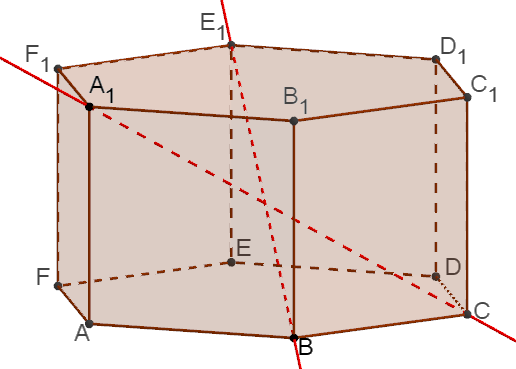 Ответ: Скрещиваются.
Упражнение 7
Сколько имеется пар скрещивающихся прямых, содержащих ребра правильной шестиугольной призмы?
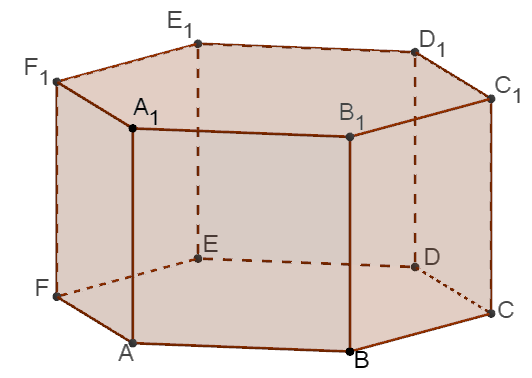 Упражнение 8
В четырёхугольной пирамиде SABCD укажите пары скрещивающихся ребер.
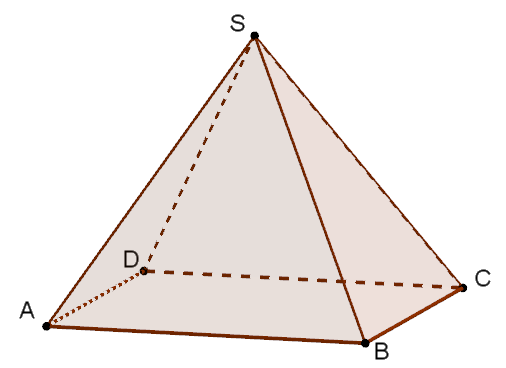 Ответ: SA и BC; SA и CD; SB и AD; SB и CD; SC и AB; SA и AD; SD и AB; SC и BC.
Упражнение 9
Как в пространстве расположены прямые SE и BF?
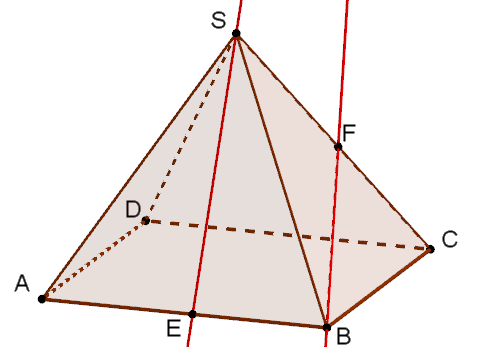 Ответ: Скрещиваются.
Упражнение 10
Как в пространстве расположены прямые EF и GH?
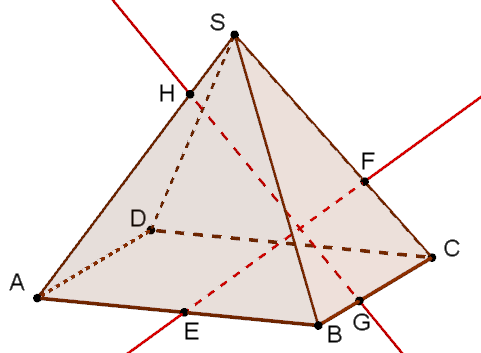 Ответ: Скрещиваются.
Упражнение 11
Укажите прямые, содержащих рёбра правильной шестиугольной пирамиды, скрещивающиеся с прямой: а) AB; б) SA.
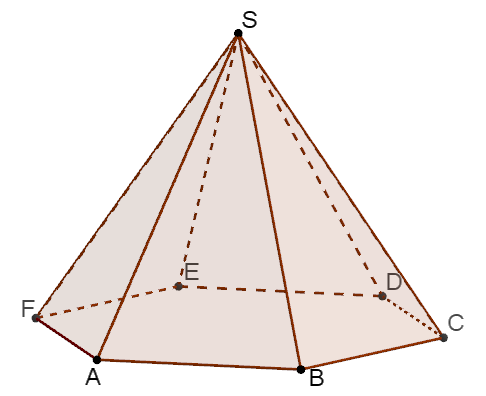 Ответ: а) SC, SD, SE, SF;
б) BC, CD, DE, EF.
[Speaker Notes: В режиме слайдов ответ появляется после кликанья мышкой]
Упражнение 12
Как в пространстве расположены прямые AG и BH?
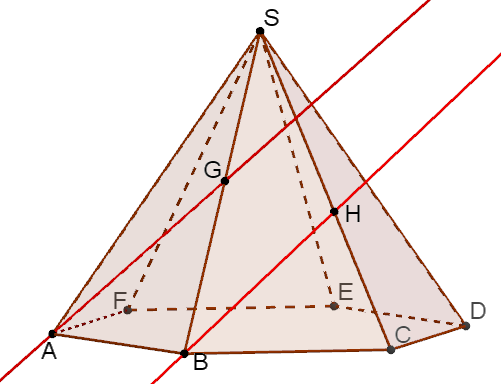 Ответ: Скрещиваются.
Упражнение 13
Сколько имеется пар скрещивающихся прямых, содержащих ребра правильной шестиугольной пирамиды?
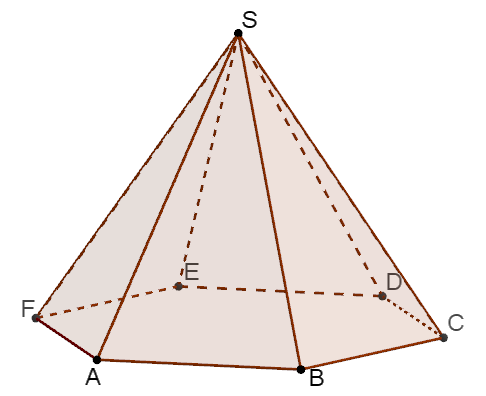 Ответ: 24.
[Speaker Notes: В режиме слайдов ответ появляется после кликанья мышкой]
Упражнение 14
Назовите прямые, содержащие ребра многогранника, изображенного на рисунке, все плоские углы которого прямые, скрещивающиеся с прямой AA2.
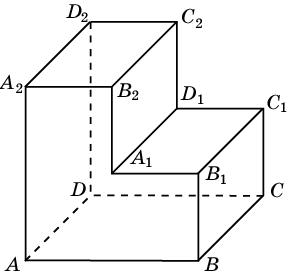 Ответ. BC, CD, B1C1, A1D1, B2C2,  C1D1, C2D2.
[Speaker Notes: В режиме слайдов ответ появляется после кликанья мышкой]
Упражнение 15
Назовите прямые, содержащие ребра многогранника, изображенного на рисунке, все плоские углы которого прямые, скрещивающиеся с прямой AB.
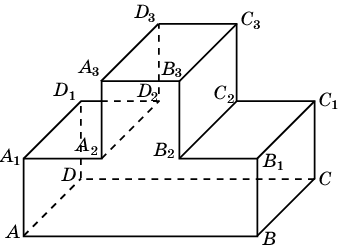 Ответ. DD1, CC1, C2C3, D2D3, A1D1, A2D2, B2C2, B1C1, A3D3, B3C3.
[Speaker Notes: В режиме слайдов ответ появляется после кликанья мышкой]